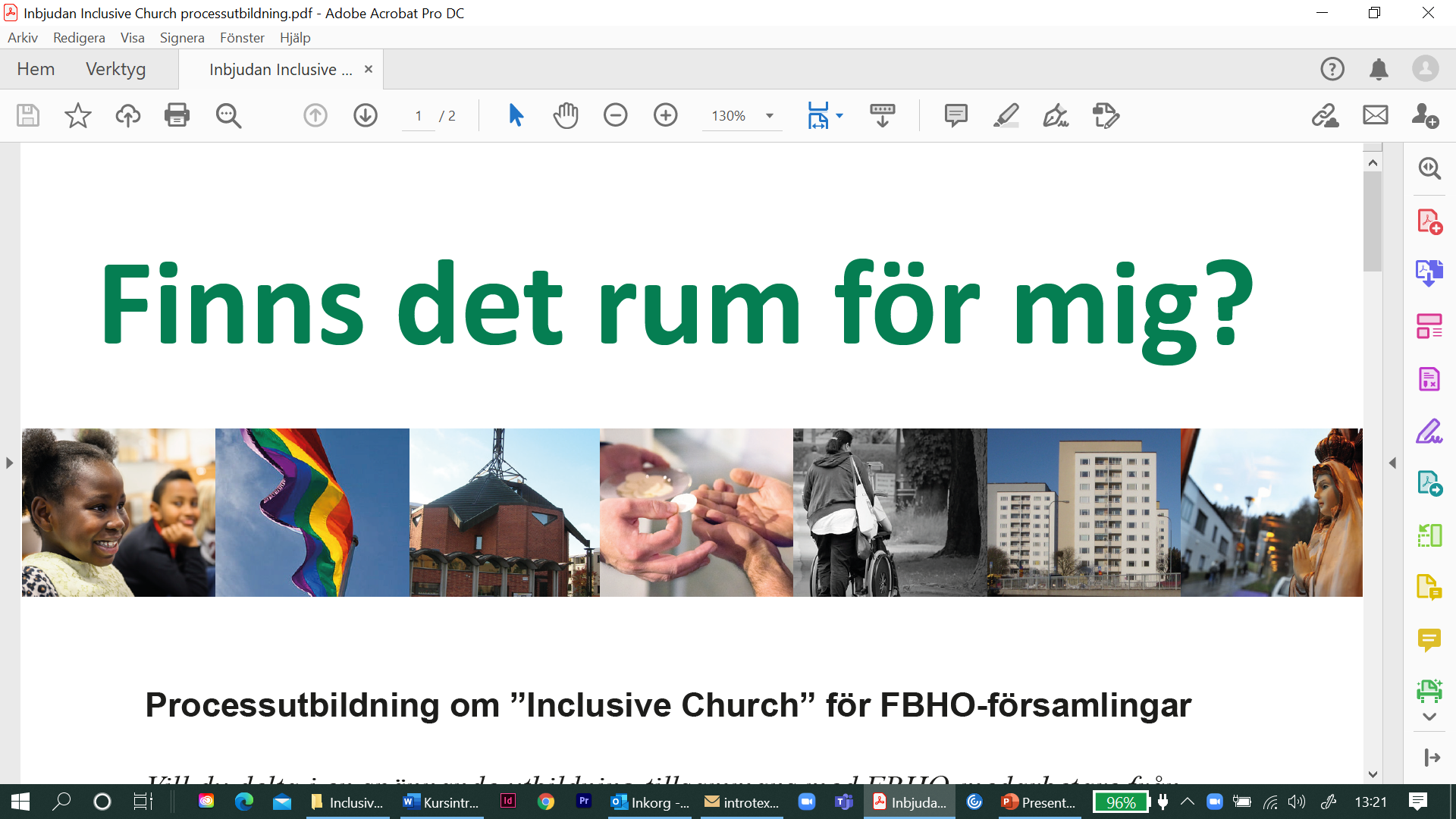 Finns det rum för mig?
Processutbildning om Inclusive Church för 
medarbetare i FBHO-församlingar

Varmt välkommen!
(Var snäll och stäng av ditt ljud)
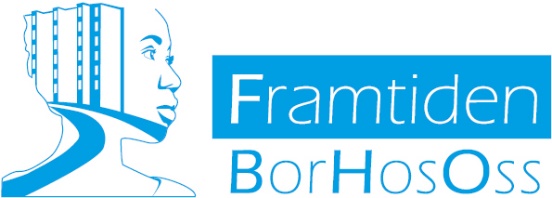 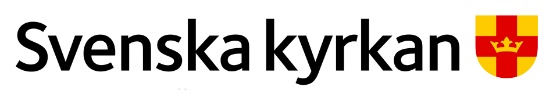 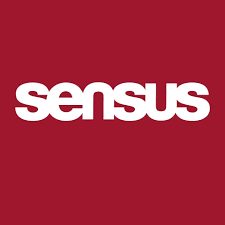 Bön
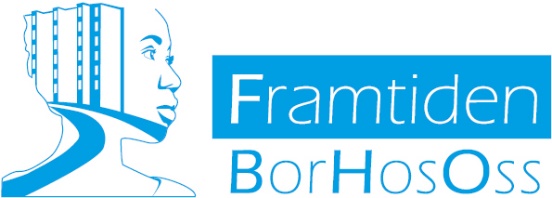 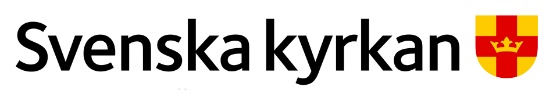 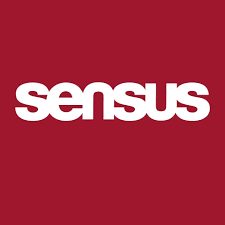 Välkomna till utbildningstillfälle 3
Dagens Tema:
Funktionshinder
Dagens föreläsare:
Gunilla Lindén
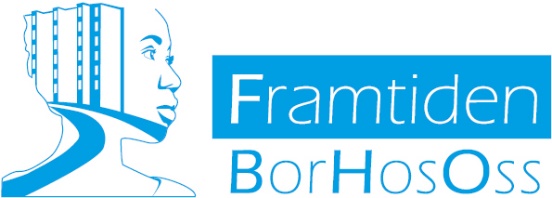 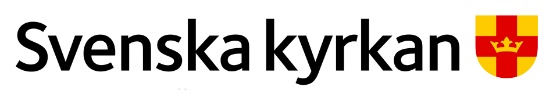 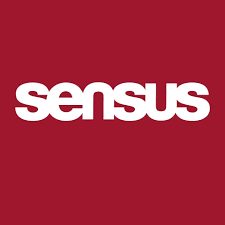 Varför en processutbildning om Inclusive Church?
Vilka saknar vi idag i gudstjänst och verksamhet?
Varför känner sig några inte välkomna eller upplever församlingen som otillgänglig eller otrygg? 
Hur kan evangeliet få nå ut till fler?
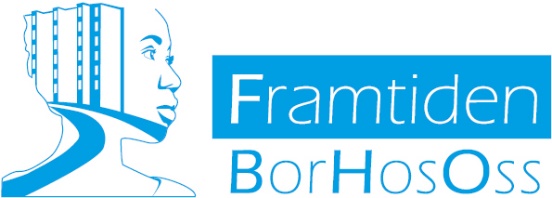 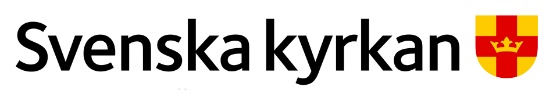 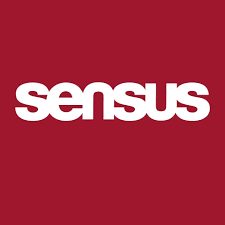 Inclusive Church
"We believe in inclusive Church - a church which celebrates and affirms every person and does not discriminate. We will continue to challenge the church where it continues to discriminate against people on grounds of disability, economic power, ethnicity, gender, gender identity, learning disability, mental health, neurodiversity or sexuality. We believe in a Church which welcomes and serves all people in the name of Jesus Christ; which is scripturally faithful; which seeks to proclaim the Gospel afresh for each generation; and which, in the power of the Holy Spirit, allows all people to grasp how wide and long and high and deep is the love of Jesus Christ."
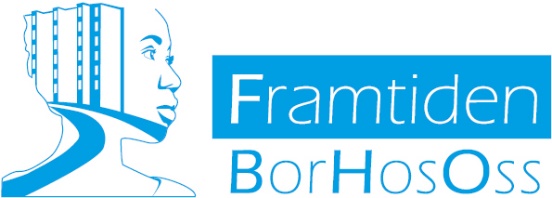 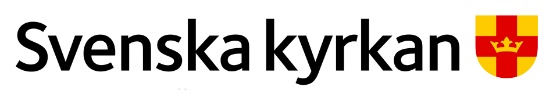 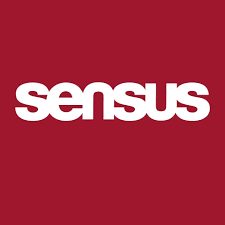 På svenska
"Vi tror på en inkluderande kyrka - en kyrka som gläder sig över och bekräftar varje person och som inte diskriminerar. Vi kommer att fortsätta att utmana kyrkan där den fortsätter att diskriminera människor på grund av funktionsvariationer, ekonomisk makt, etnicitet, kön, könsidentitet, intellektuella funktionsvariationer, psykisk hälsa, neuropsykiatriska funktionsnedsättningar eller sexualitet. Vi tror på en kyrka som välkomnar och tjänar alla människor i Jesu Kristi namn, som är trogen skriften, som försöker förkunna Evangeliet på nytt för varje generation, och som i kraft av den Heliga Anden, tillåter alla människor att förstå hur bred och lång och hög och djup Jesu Kristi kärlek är. ” 

/Utbildningsansvarigas egen översättning
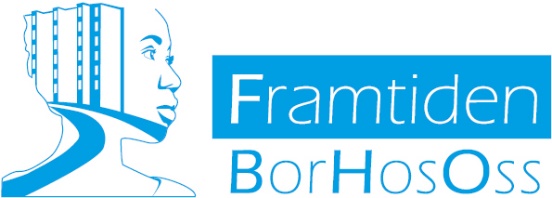 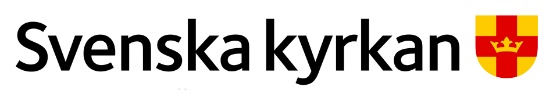 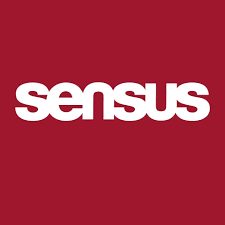 Dagens upplägg
08:45     Mötet öppnar för incheckning
09:00     Välkomna och presentation av dagens tema, upplägg samt kort återkoppling från förra utbildningstillfället. 
09:15     Gruppsamtal i smågrupper utifrån boken ”Disability” av John M Hull
09.45	Paus
10:00     Föreläsning 1 med Gunilla Lindén
10:35	Kort paus
10:40	Föreläsning 2 med Gunilla Lindén 
11:00     Paus och egen reflektion
11:15     Samtal i grupper utifrån föreläsningarna med Gunilla
11:45     Hemuppgift delas ut/presentation av nästa utbildningstillfälle	
12:00     Slut
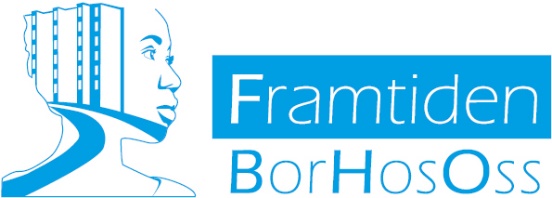 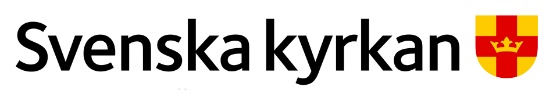 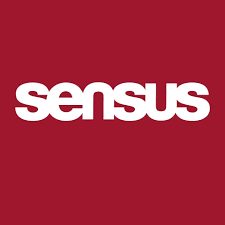 Att tänka på…
Vi är många – kom ihåg att ha mikrofonen avstängd förutom i grupprummen. 
Alla samtal sker i grupprum på Zoom och såklart med kollegor på hemmaplan. 
Chatten används enbart för tekniska frågor och då utbildningsledningen uppmuntrar till det. 
Idéer, tankar, frågor och feedback – maila utbildningsledningen!
Info, länkar och mailadresser hittar du på:
https://www.svenskakyrkan.se/framtidenborhososs/finns-det-rum-for-mig
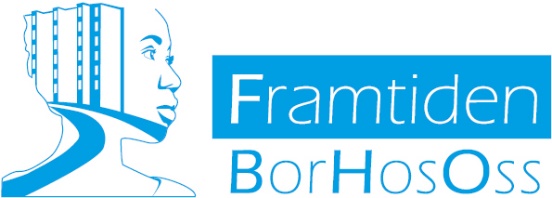 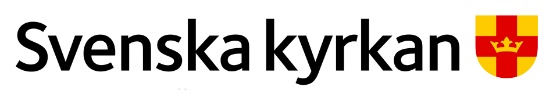 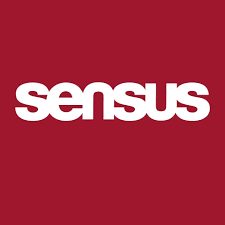 Om dagens litteratur
“Disability” av John M Hull
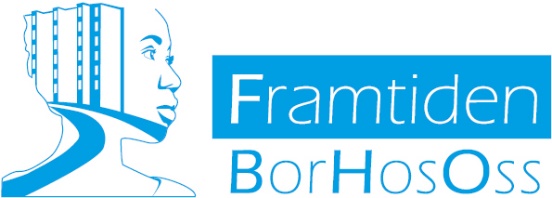 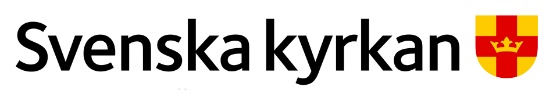 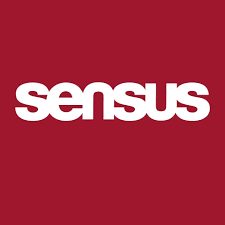 Riktlinjer för samtalet
Lyssna på varandras erfarenhet utan att avbryta
Låt alla komma till tals
Provtänk tillsammans – det finns inget rätt eller fel
Ställ nyfikna, öppna frågor till varandra
Bestäm själva vilka frågor som känns mest aktuella för er grupp, hinner ni inte alla så gör det ingenting
Känner ni att samtalsämnet är uttömt, ta en paus
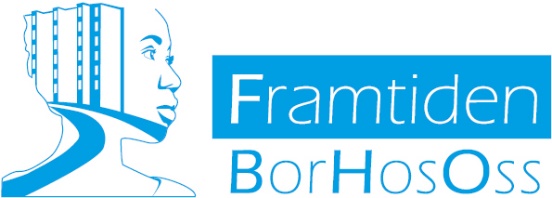 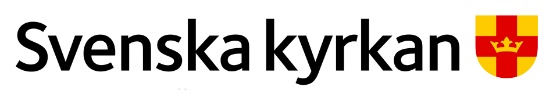 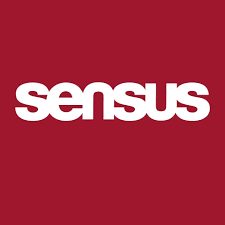 Samtal i smågrupper utifrån boken ”Disability”
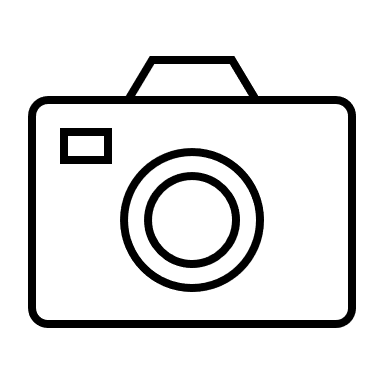 Fota gärna frågorna!
Frågor: 
Vad har ni fastnat för i de personliga berättelserna? Hur kan de inspirera er i era sammanhang
”Funktionsnedsatta är inte ett pastoralt problem utan en profetisk resurs” skriver John M Hull. Vad tänker ni att det betyder? Vilka tankar väcker den meningen? 
Hull ger oss en möjlig tolkning av bibelns ”helande-berättelser”. Han läser dem som att helande är ett borttagande av ett rituellt tabu som exkluderat personer från gemenskap och tillhörighet. Vad tänker ni om den tolkningen? Kan den hjälpa oss att inkludera fler?
Vilka hinder och möjligheter ser ni i er församlingsmiljö för att inkludera de av oss med funktionshinder? Vad krävs för att undanröja dessa hinder och vad krävs för att ta vara på funktionsnedsatta som en profetisk resurs?
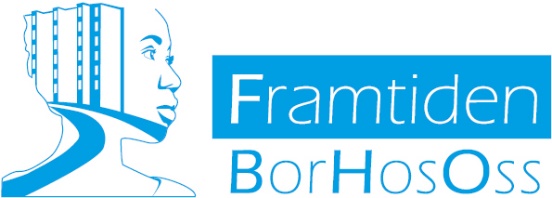 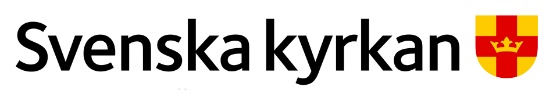 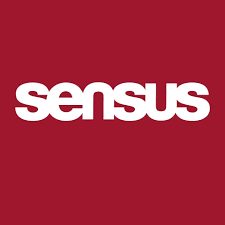 15 minuters paus…
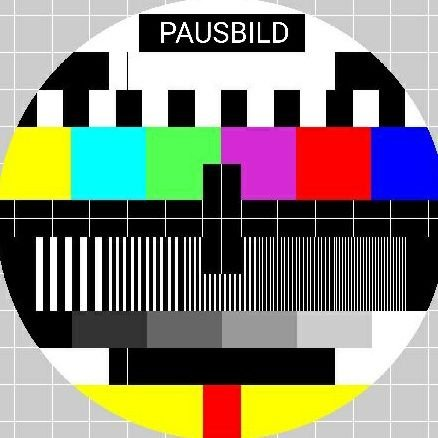 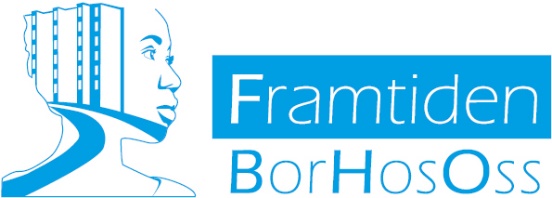 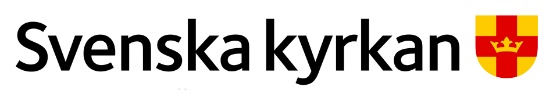 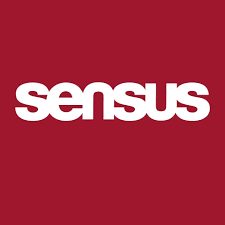 Gunilla Lindén om 
funktionshinder
Hur blir vi mer inkluderande församlingar?

Lärdomar, erfarenheter och utmaningar
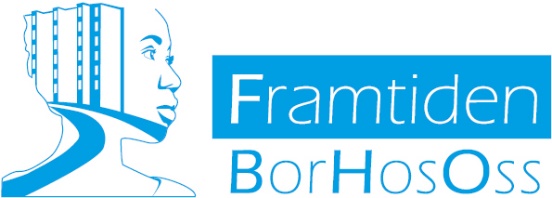 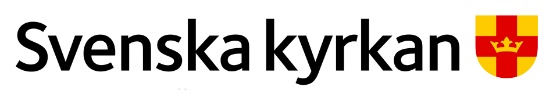 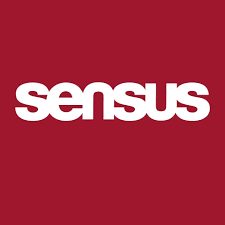 15 min paus & frågor inför samtal
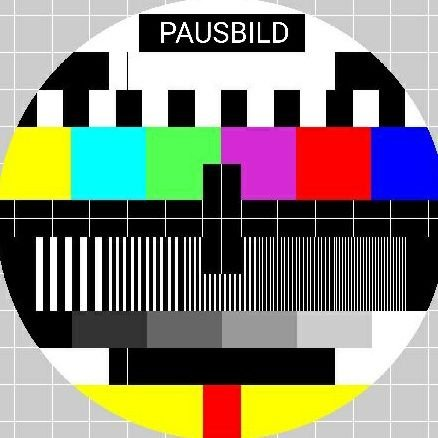 Gunilla avslutar sin föreläsning med två frågor:

1. Vad tänker och känner du just nu kring det du hört?
2. Om du skulle återberätta det du hört – vad skulle du berätta då?
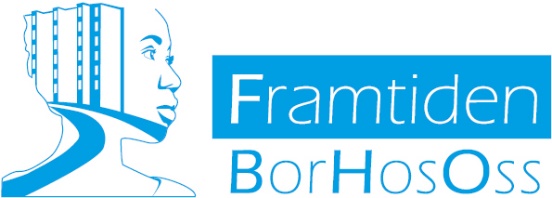 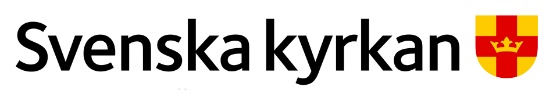 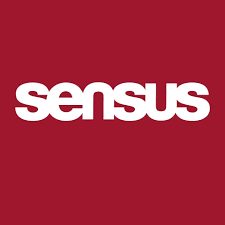 Att tänka på innan ni påbörjar samtalet
Bestäm vem i gruppen som fördelar ordet
Bestäm vem i gruppen som för korta minnesanteckningar
Skicka korta, anonymiserade minnesanteckningar till: christina.bystrom@svenskakyrkan.se
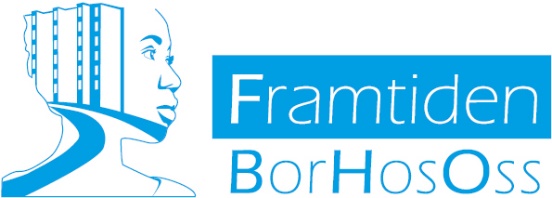 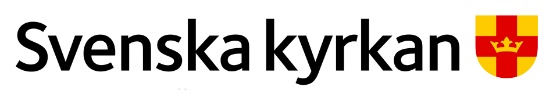 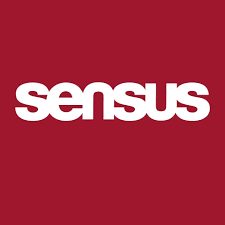 Frågorna - igen
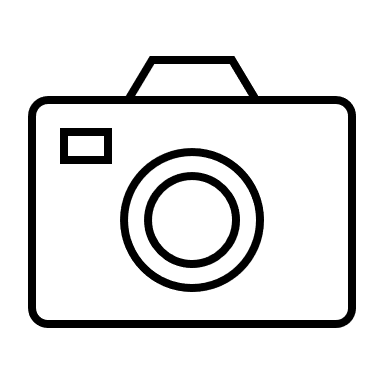 Fota gärna frågorna!
Gunilla avslutar sin föreläsning med två frågor:

1. Vad tänker och känner du just nu kring det du hört?
2. Om du skulle återberätta det du hört – vad skulle du berätta då?
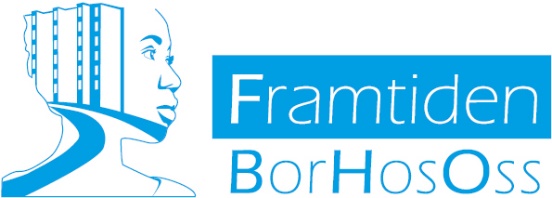 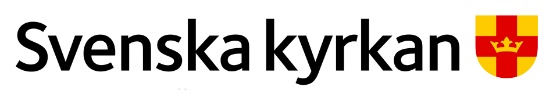 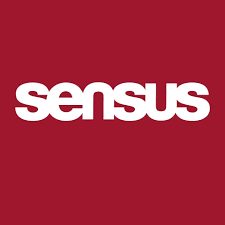 Hemuppgifter till nästa gång
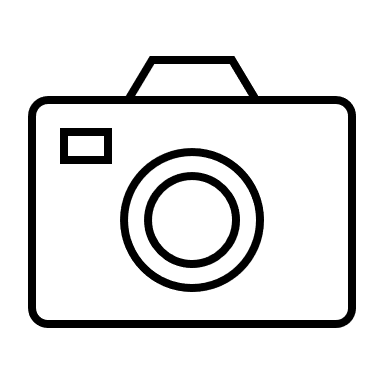 Fota gärna frågorna!
”Funktionsnedsatta är inte ett pastoralt problem utan en profetisk resurs” skriver John M Hull. Vad tänker ni att det betyder? Vilka tankar väcker den meningen? 
Hull ger oss en möjlig tolkning av bibelns ”helande-berättelser”. Han läser dem som att helande är ett borttagande av ett rituellt tabu som exkluderat personer från gemenskap och tillhörighet. Vad tänker ni om den tolkningen? Kan den hjälpa oss att inkludera fler?
Vilka hinder och möjligheter ser ni i er församlingsmiljö för att inkludera de av oss med funktionshinder? Vad krävs för att undanröja dessa hinder och vad krävs för att ta vara på funktionsnedsatta som en profetisk resurs? 
Vad tar ni med er från Gunillas föreläsning?
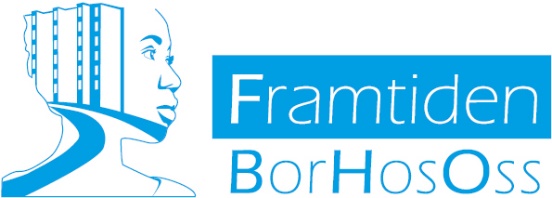 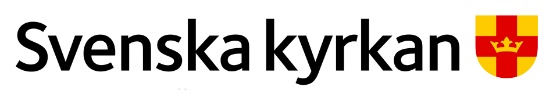 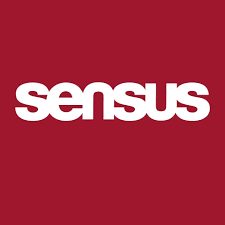 Fördjupning för den som vill
Podden “Talk to me” avsnitt 20 - samtal med Pär Johansson från Glada Huddik-teatern (Finns där poddar finns)
“Har Kristi kropp Corona” - Seminarium med biskop Susanne Rappman och teologen, pastorn och funktionshindersforskaren Arne Fritzon. www.svenskakyrkan.se/goteborgsstift
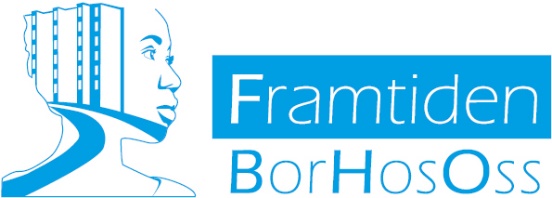 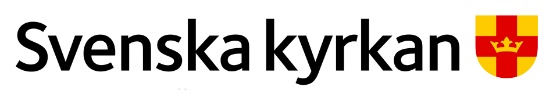 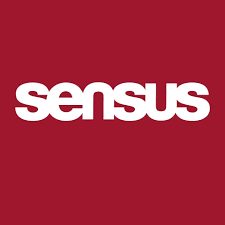 Utbildningstillfälle 4
Torsdagen den 20 maj kl. 9-12

Temat är genus

Föreläsare är Frida Ohlsson Sandahl och Alex Clare Young.

Litteratur är “Gender” av Rosemary Lain Priestly
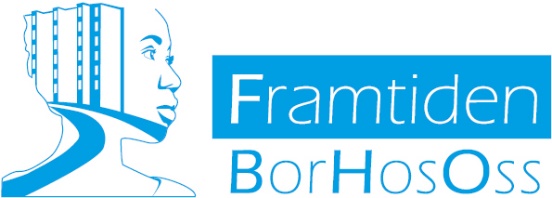 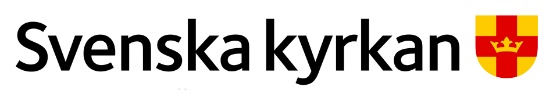 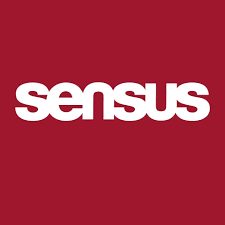